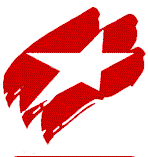 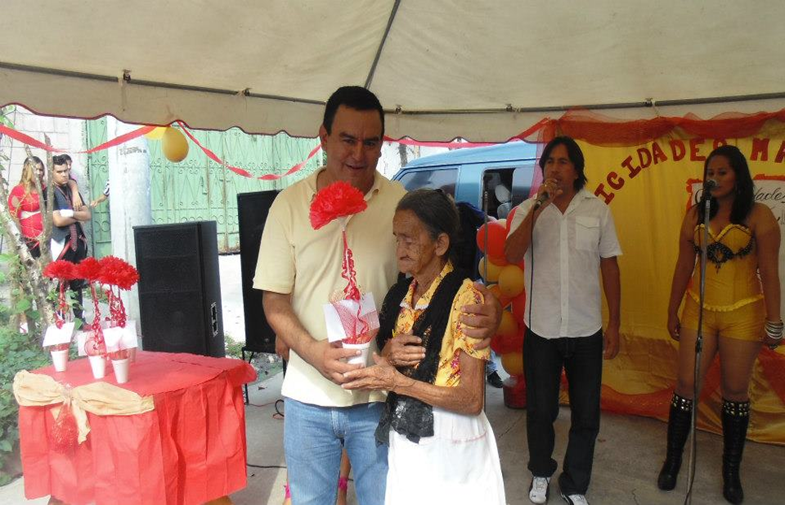 PROYECTOS EJECUTADOS Y EN EJECUCIÓN 2012-2013
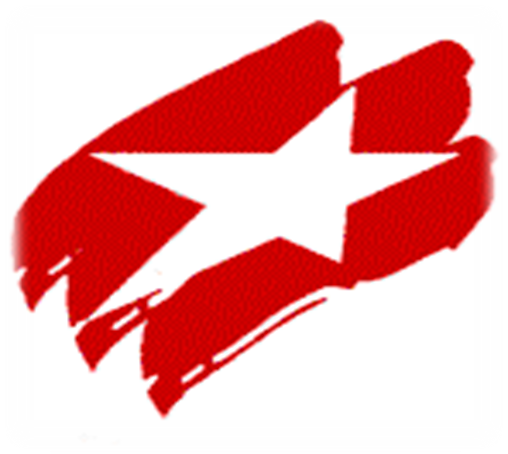 ALUMBRADO PUBLICO
ANTES
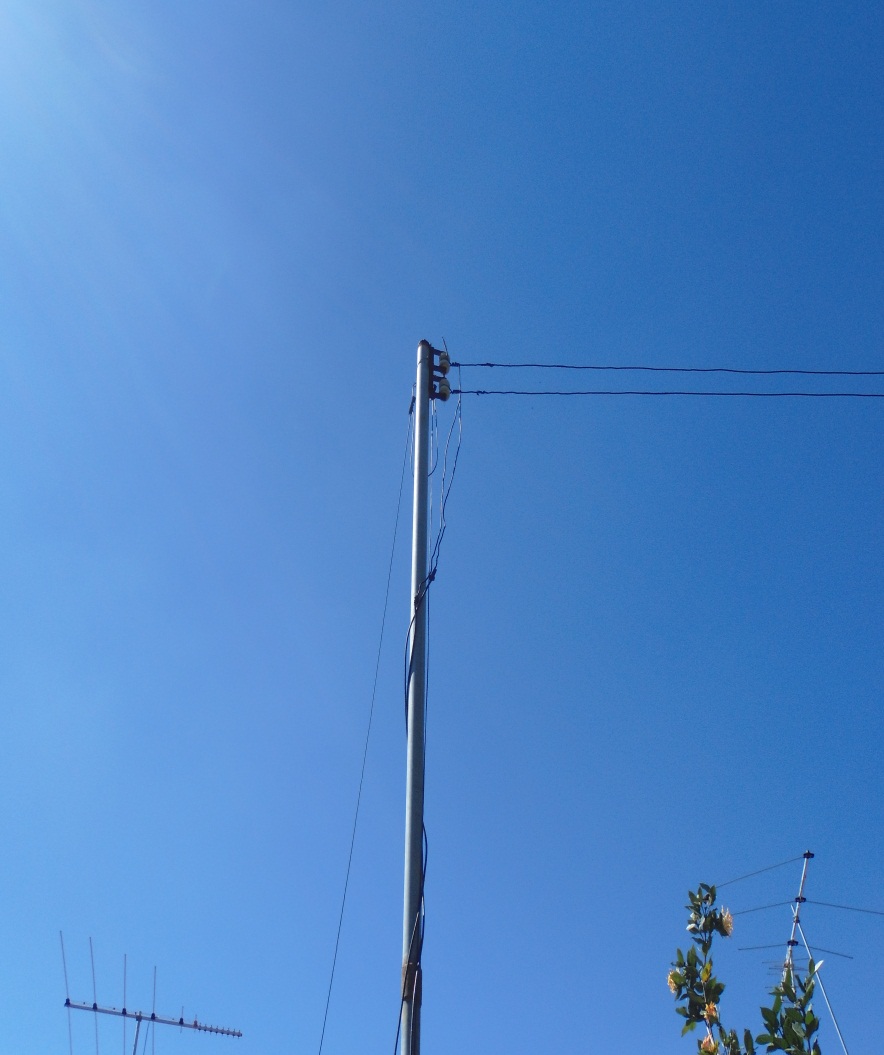 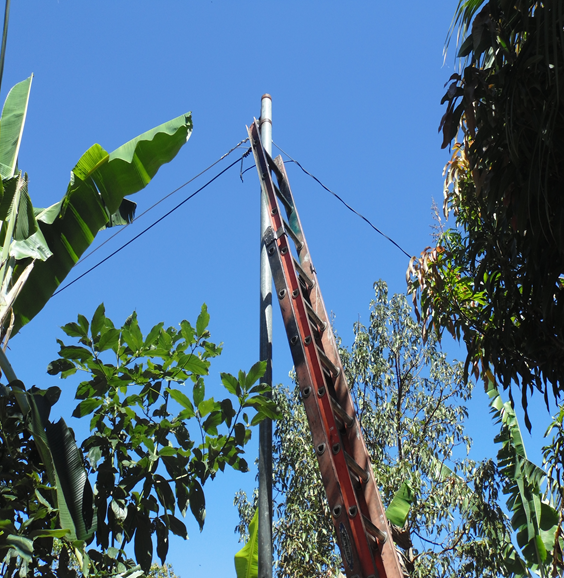 AHORA
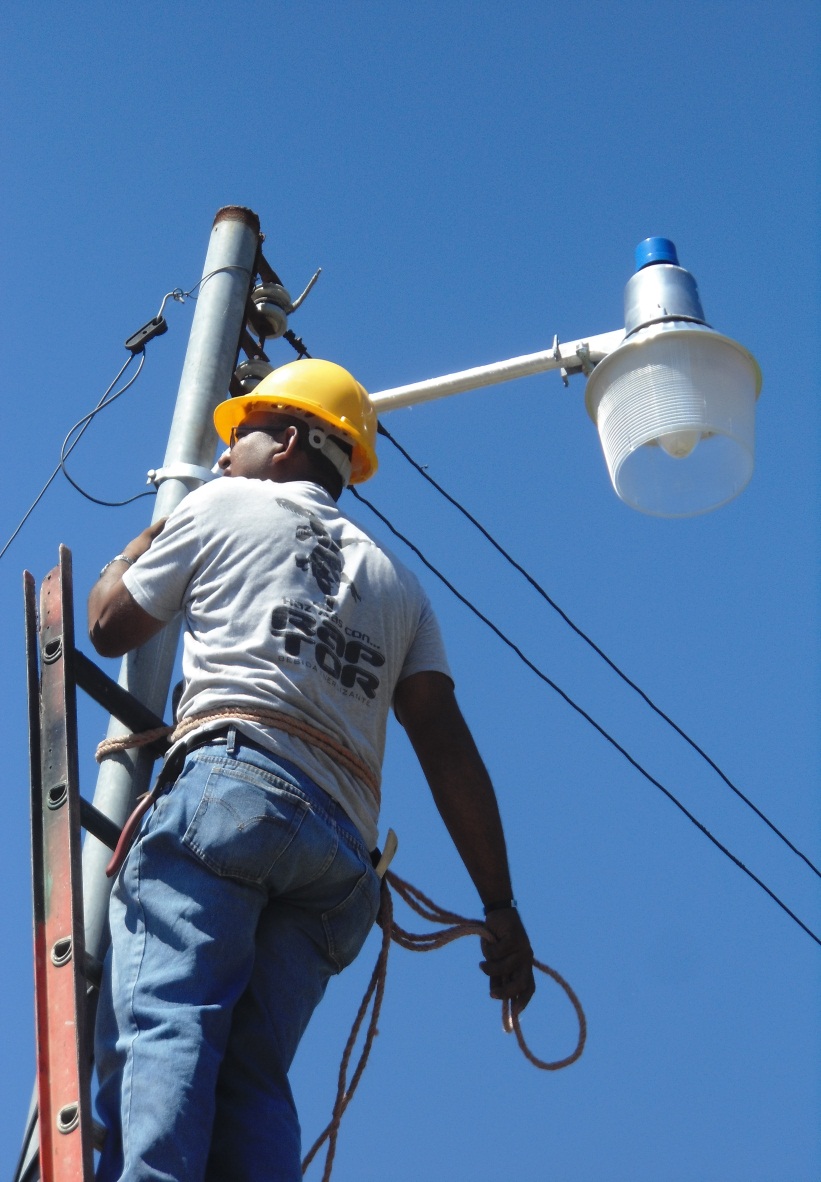 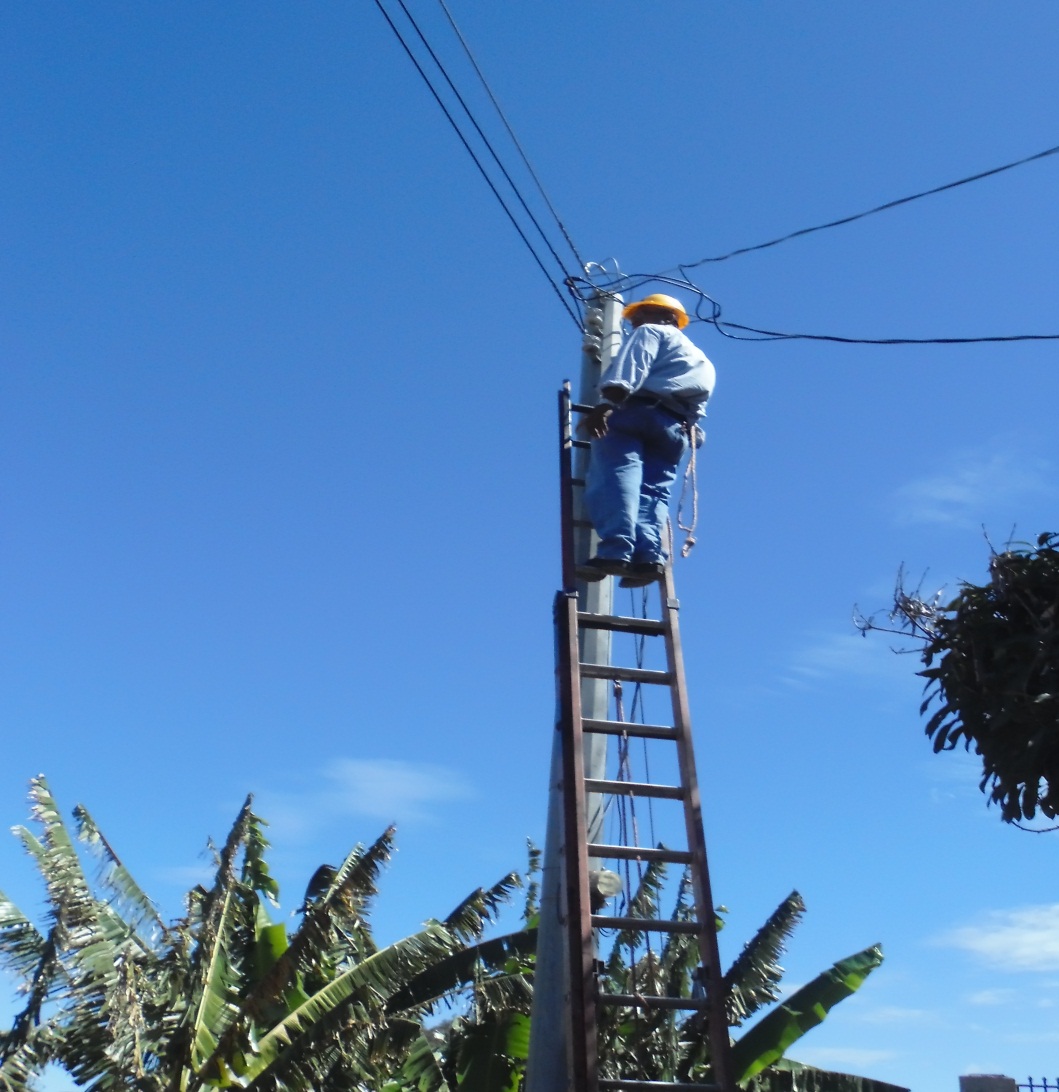 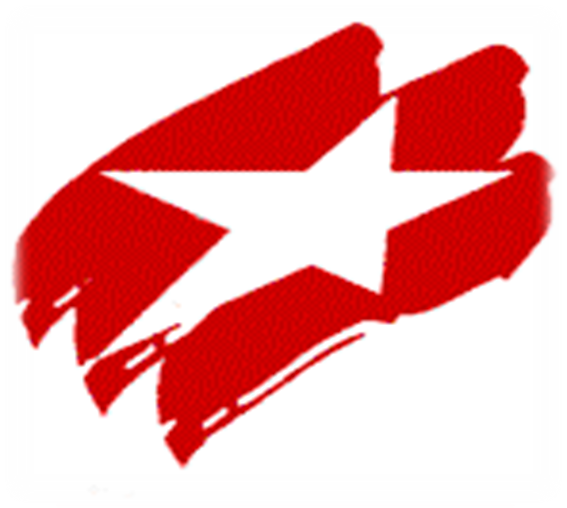 COMPRA DE TERRENO EN COMUNIDAD CAÑAS PARA LA CONSTRUCCIÓN DE CANCHA DE FUTBOL
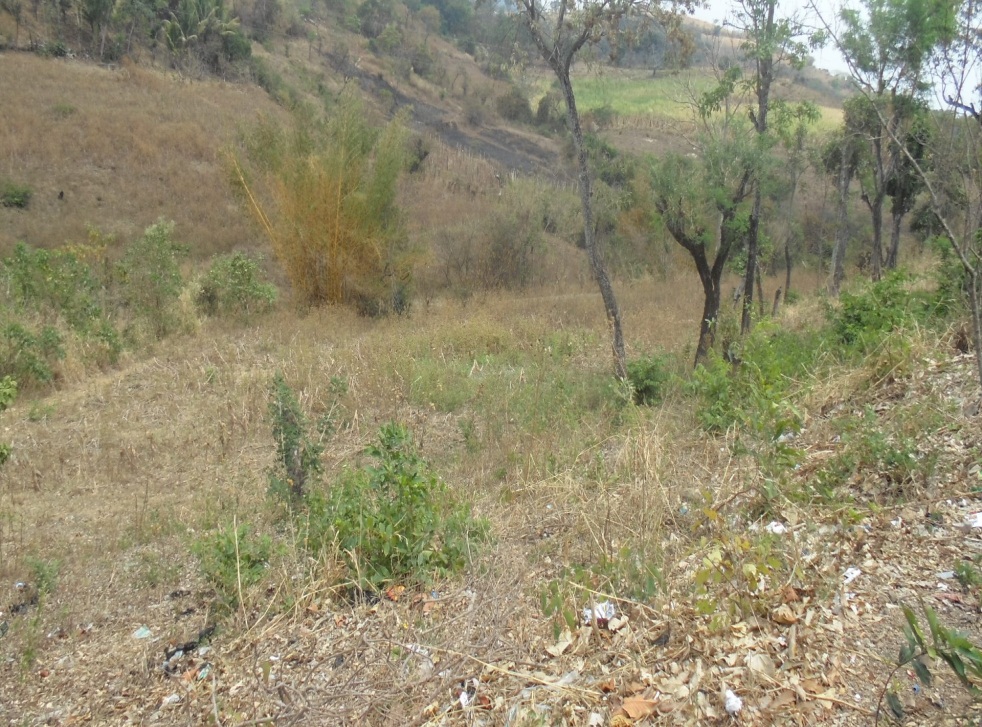 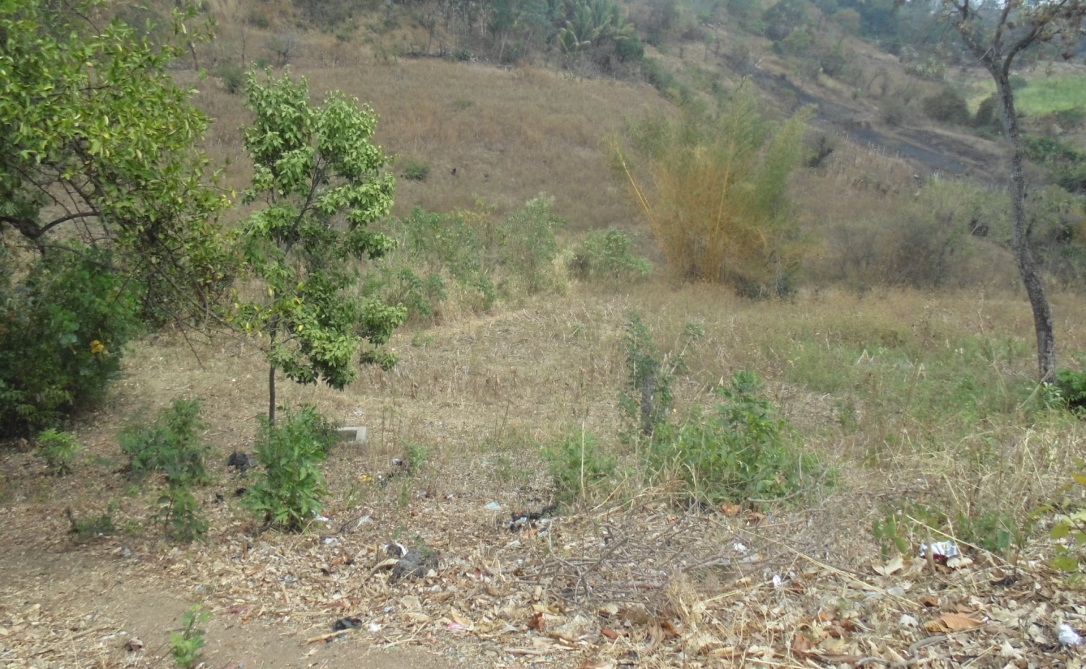 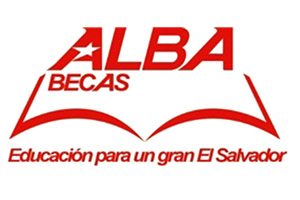 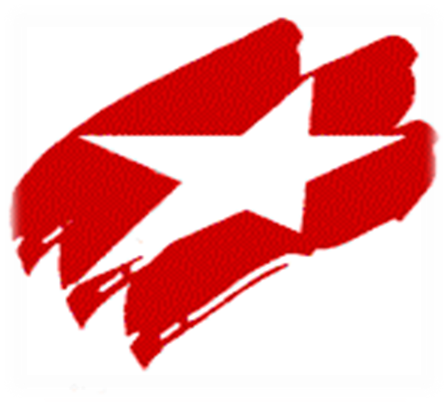 BECAS A BACHILLERES Y UNIVERSITARIOS
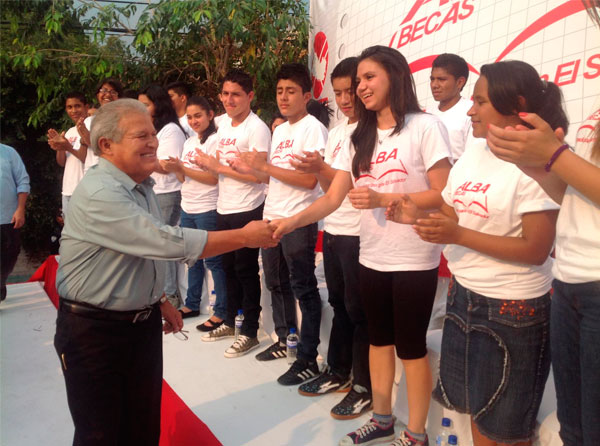 AHORA A TAN SOLO 1 AÑO DE GOBIERNO
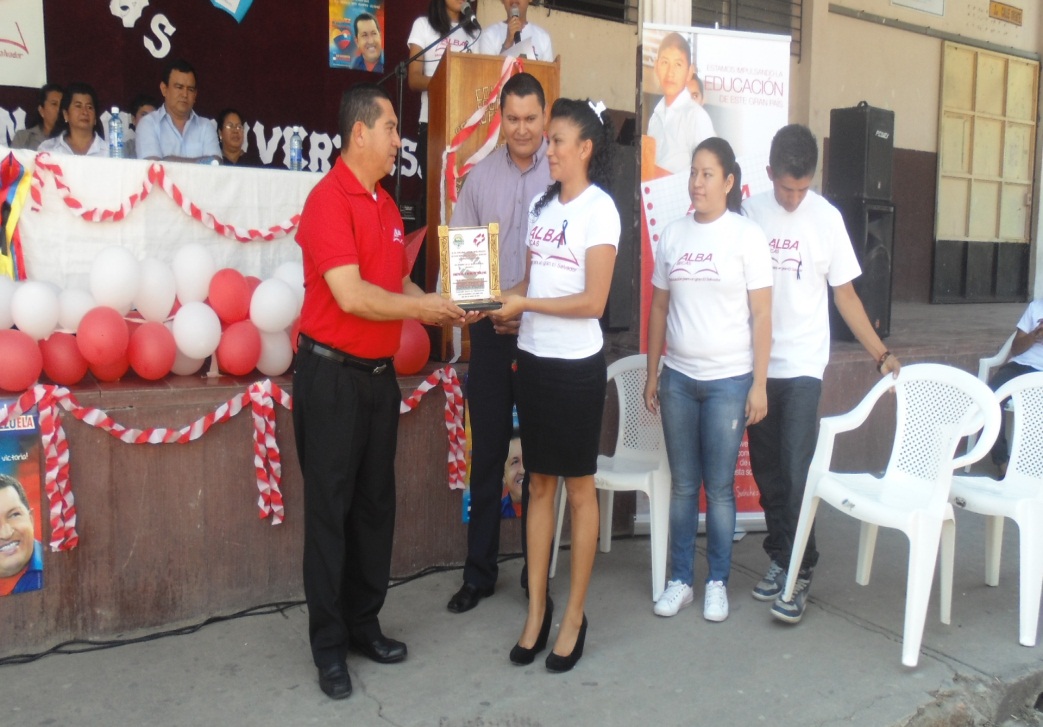 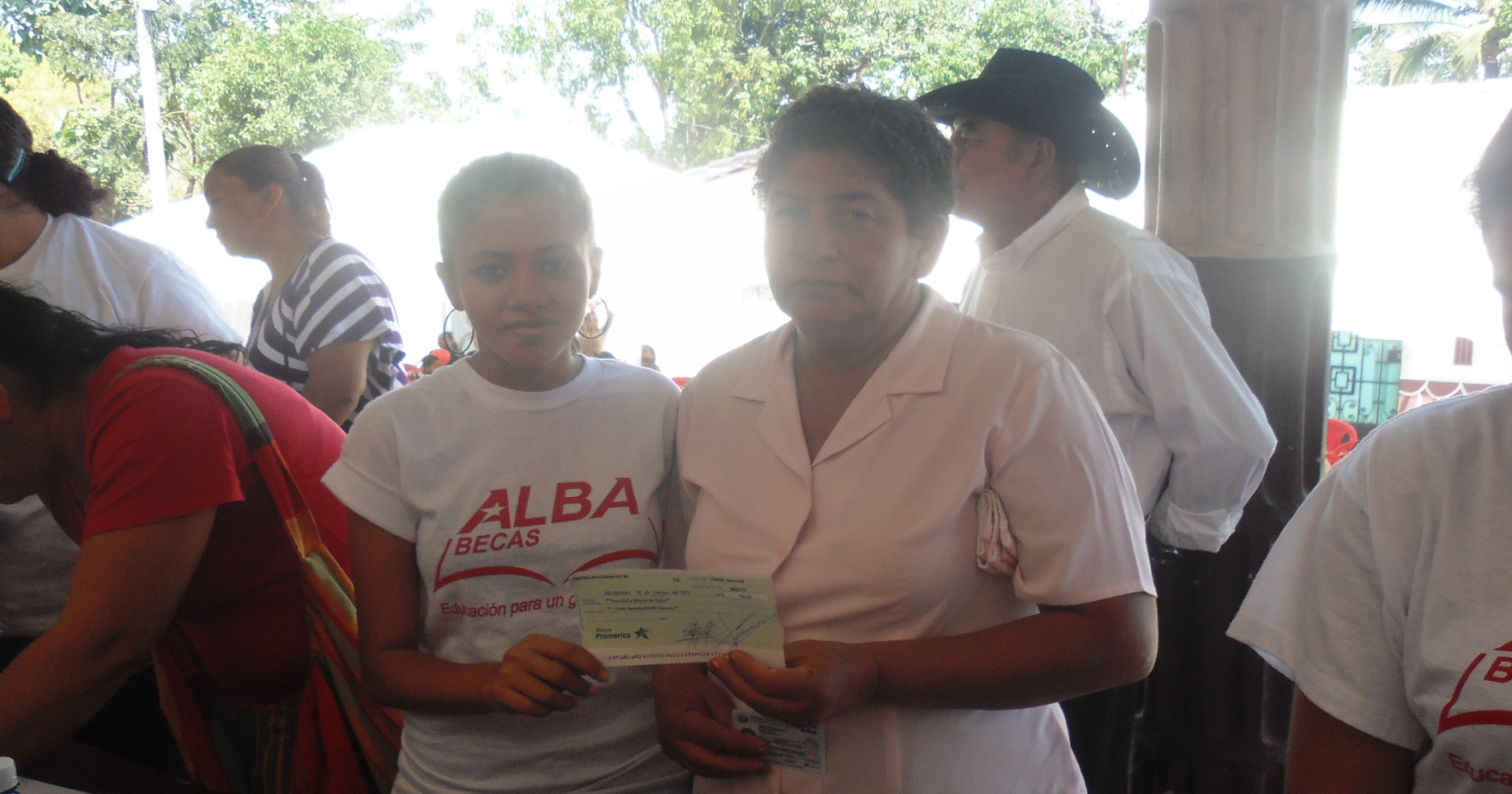 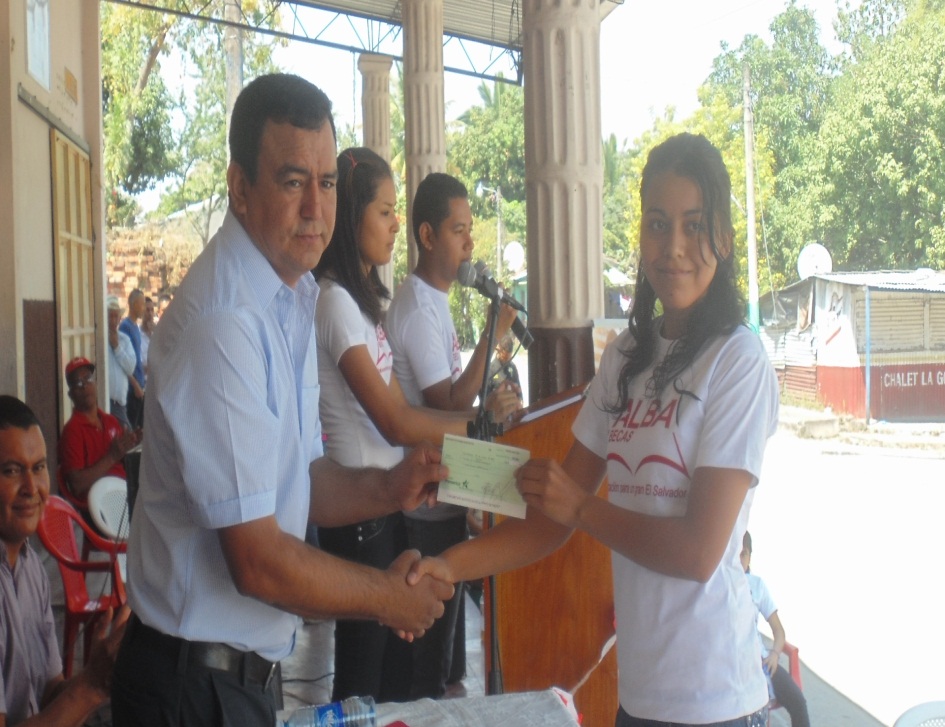 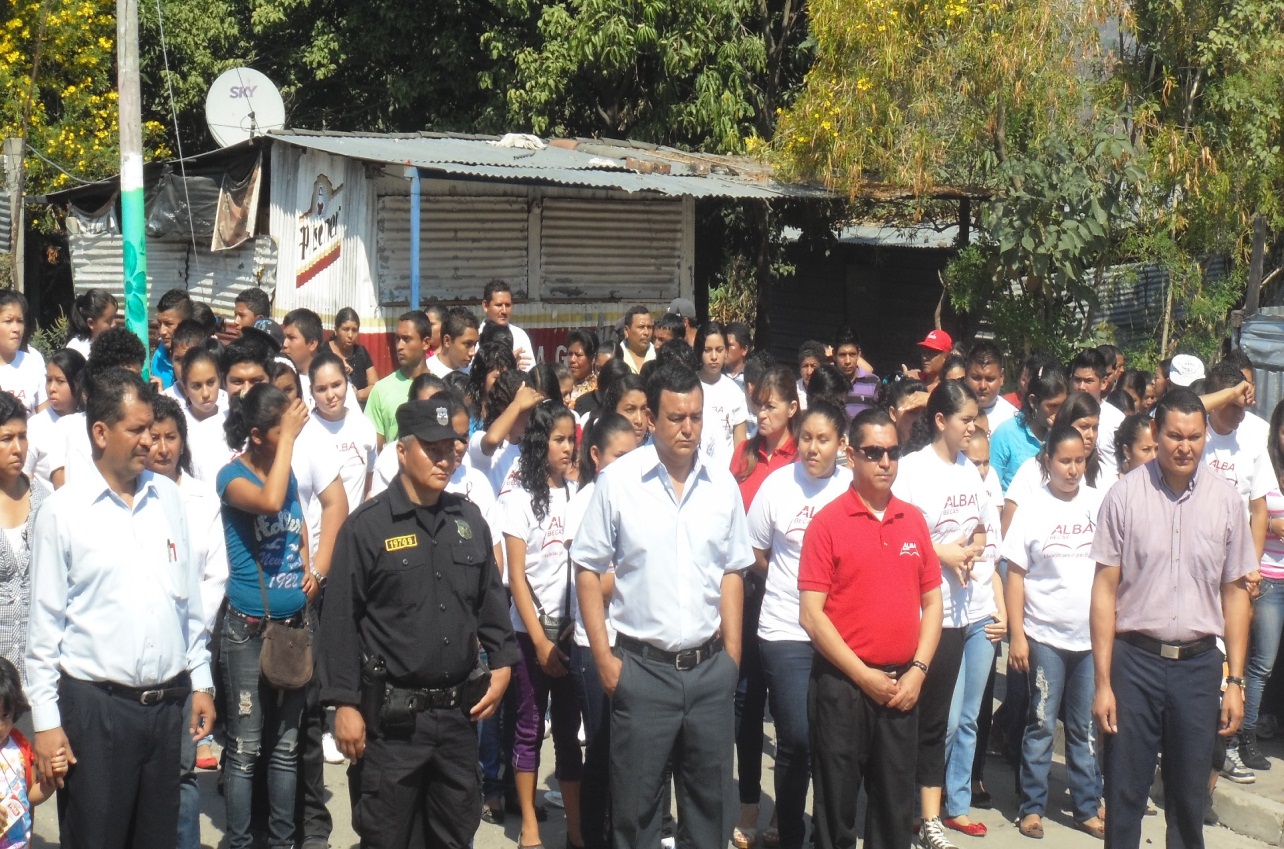 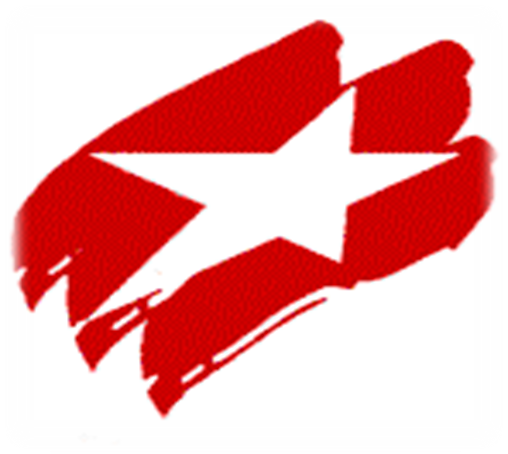 ENTREGA DE UNIFORMES Y UTILES ESCOLARES A ESTUDIAMTES DE EDUCACIÓN MEDIA
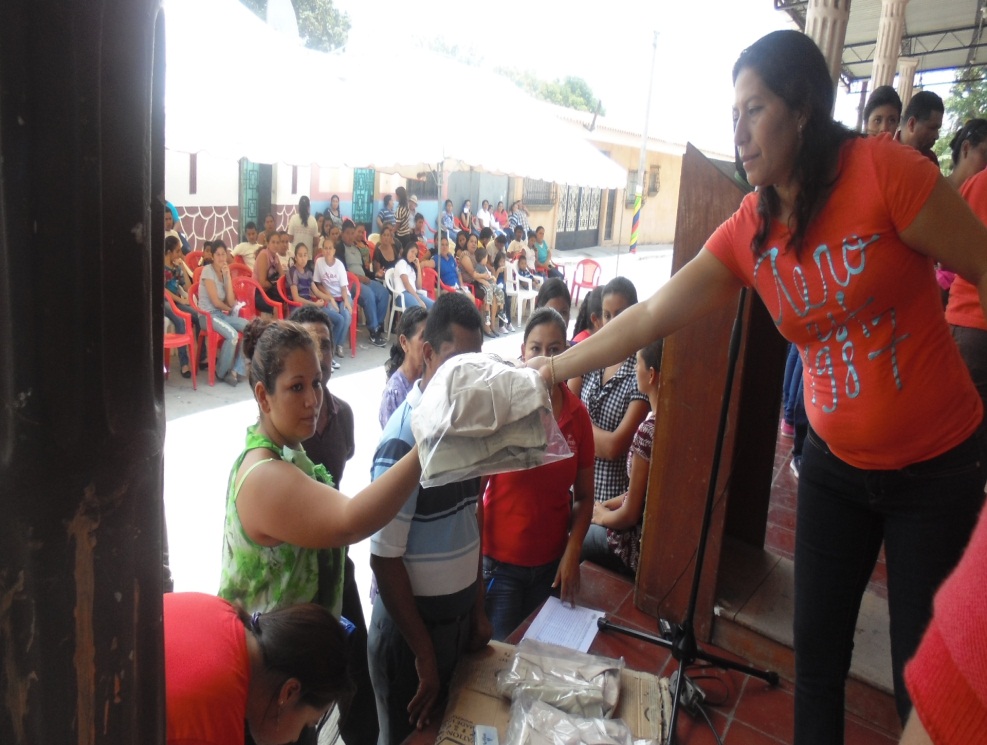 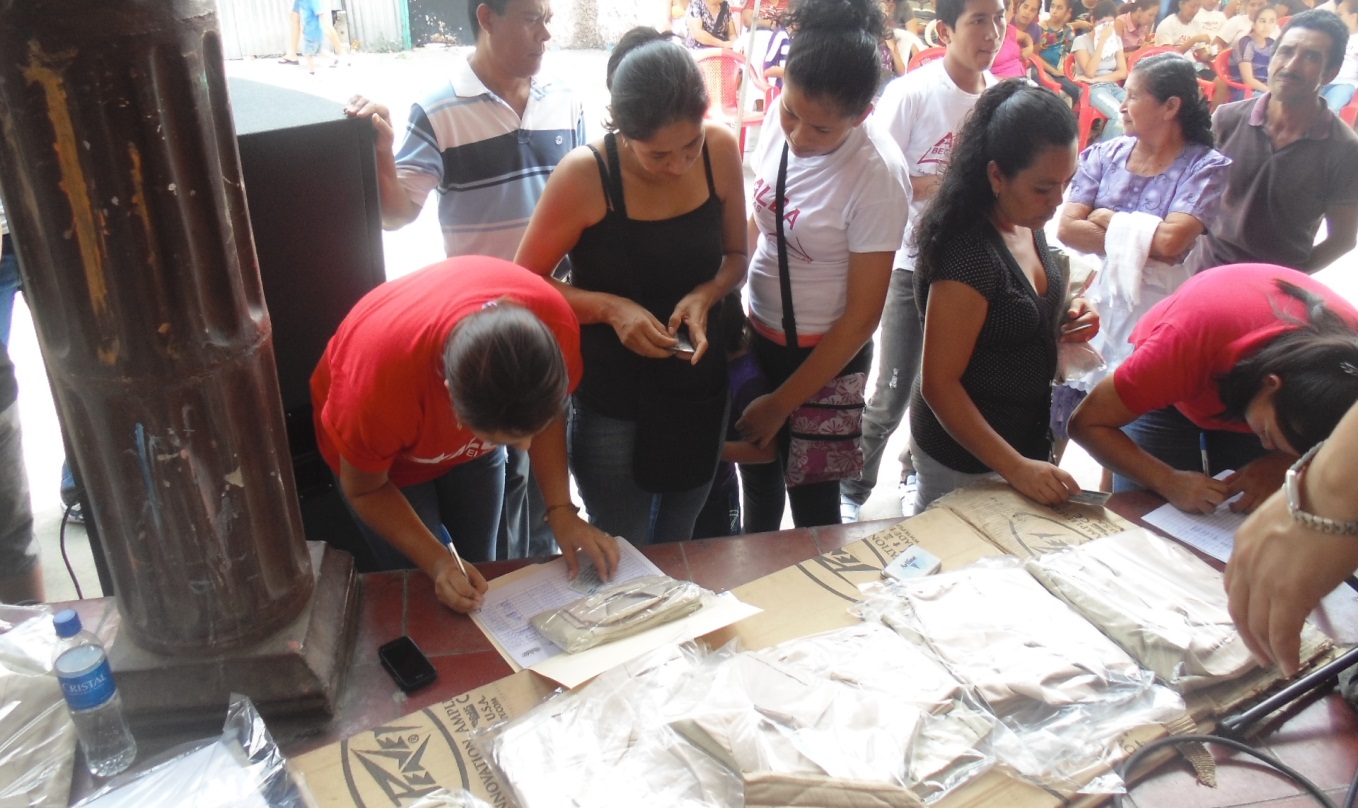 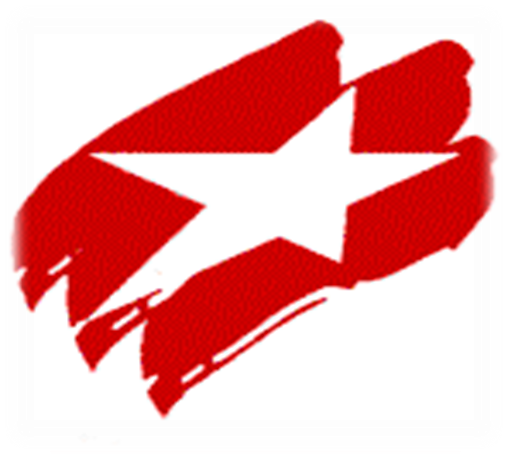 ROMODELACIÓN DE LA ALCALDIA MUNICIPAL
ANTES
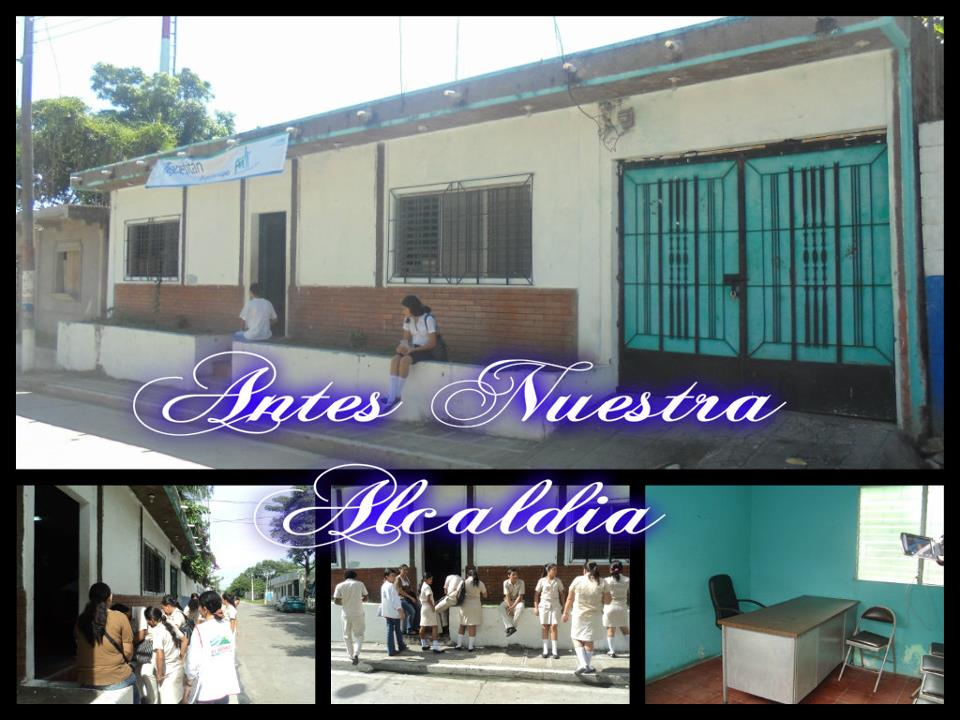 AHORA
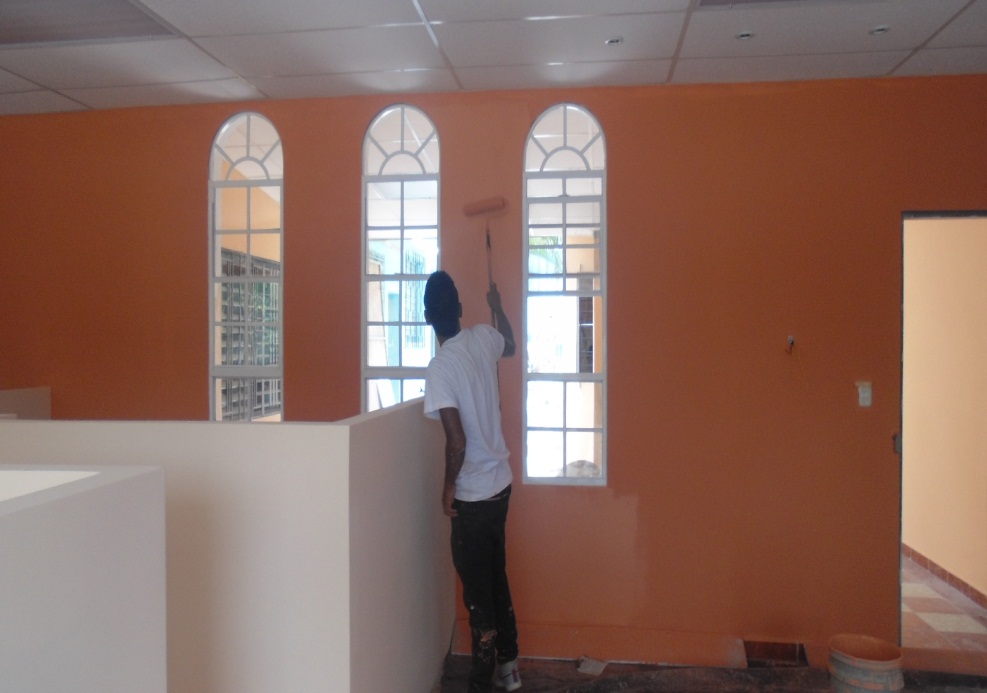 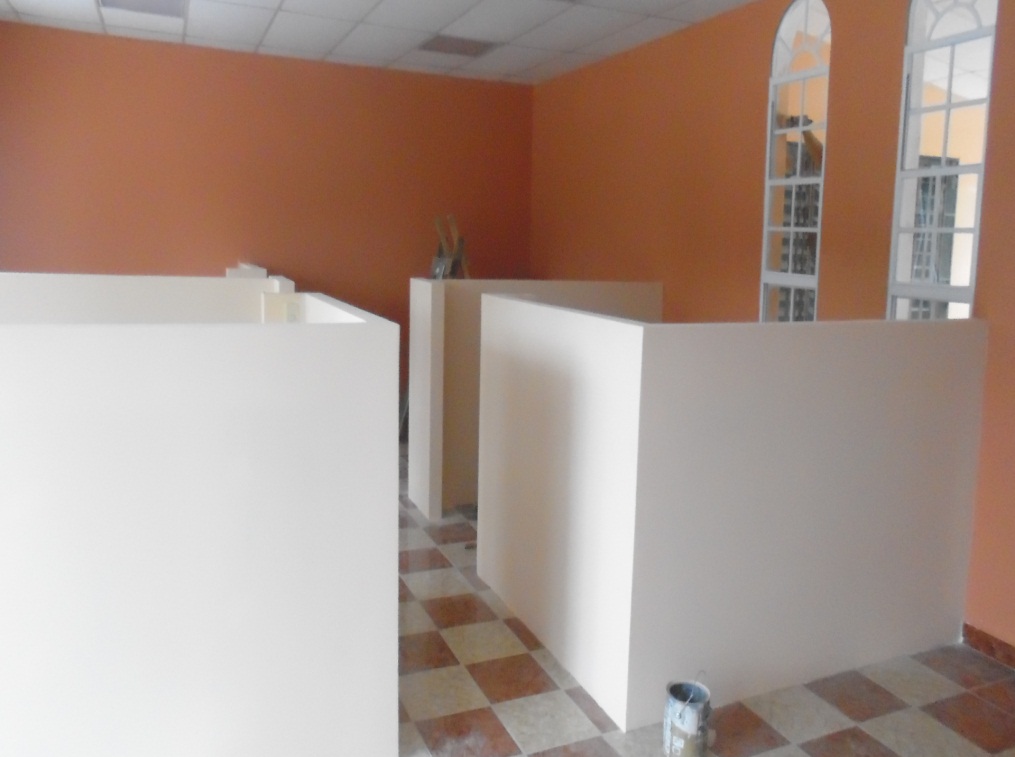 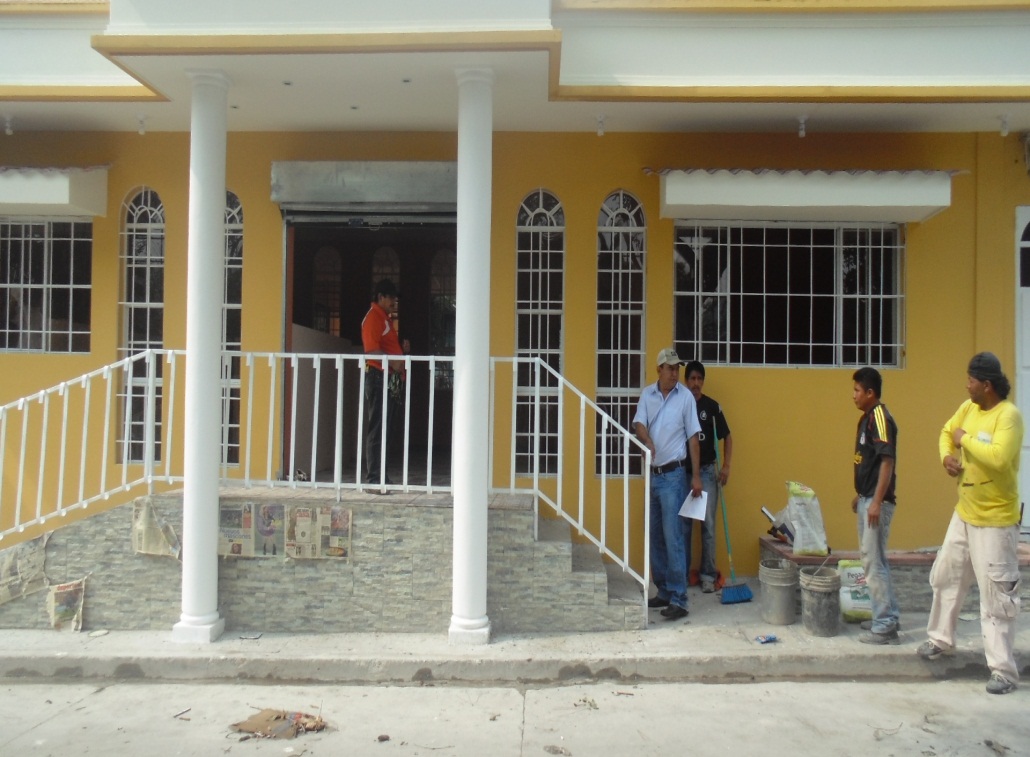 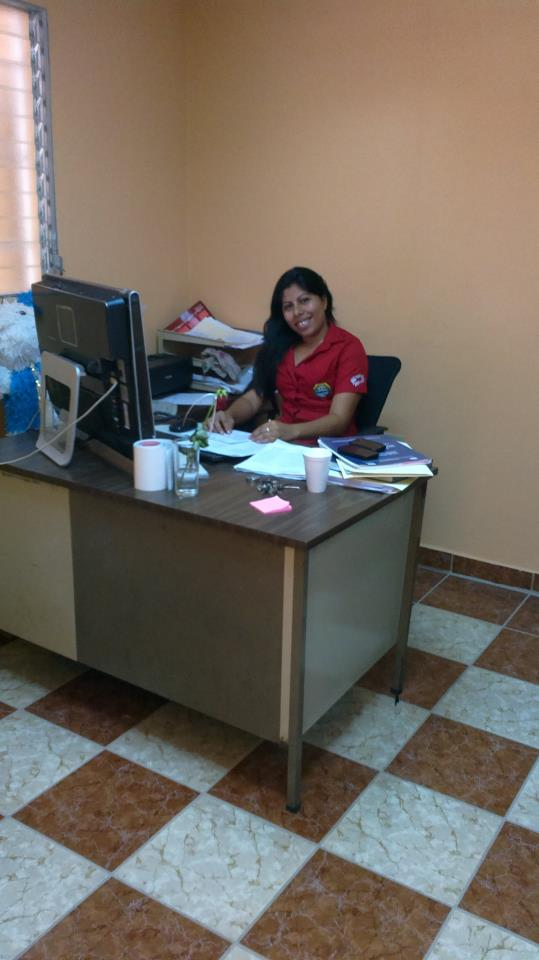 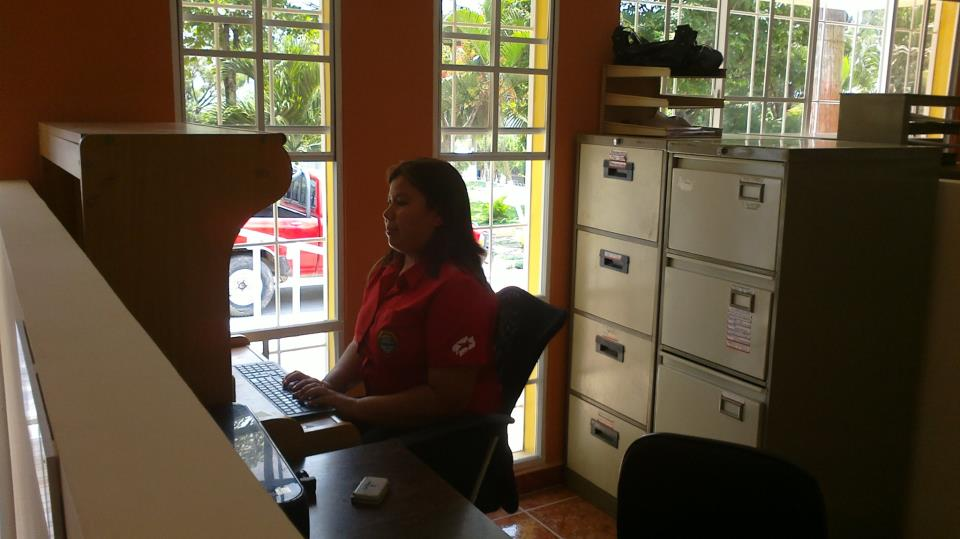 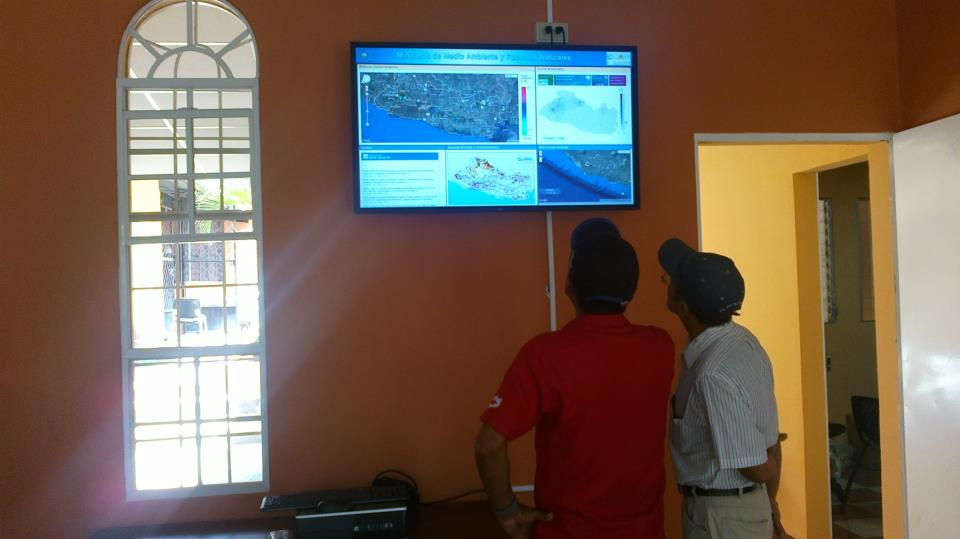 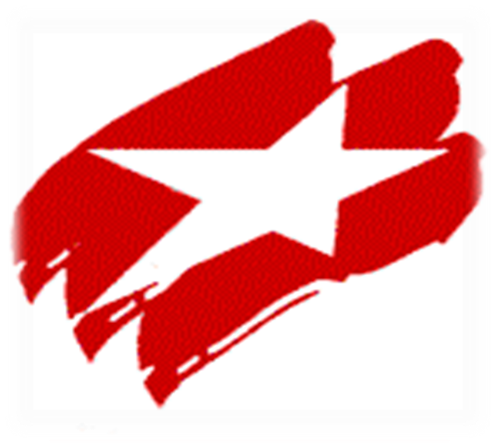 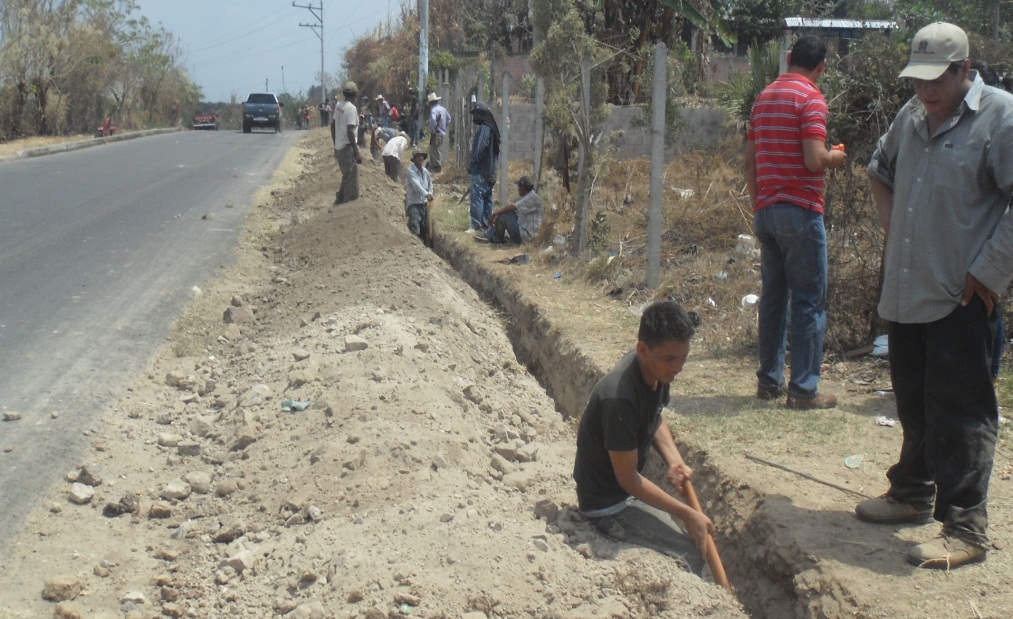 INTRODUCCIÓN DE AGUA POTABLE EN LA VIRGEN
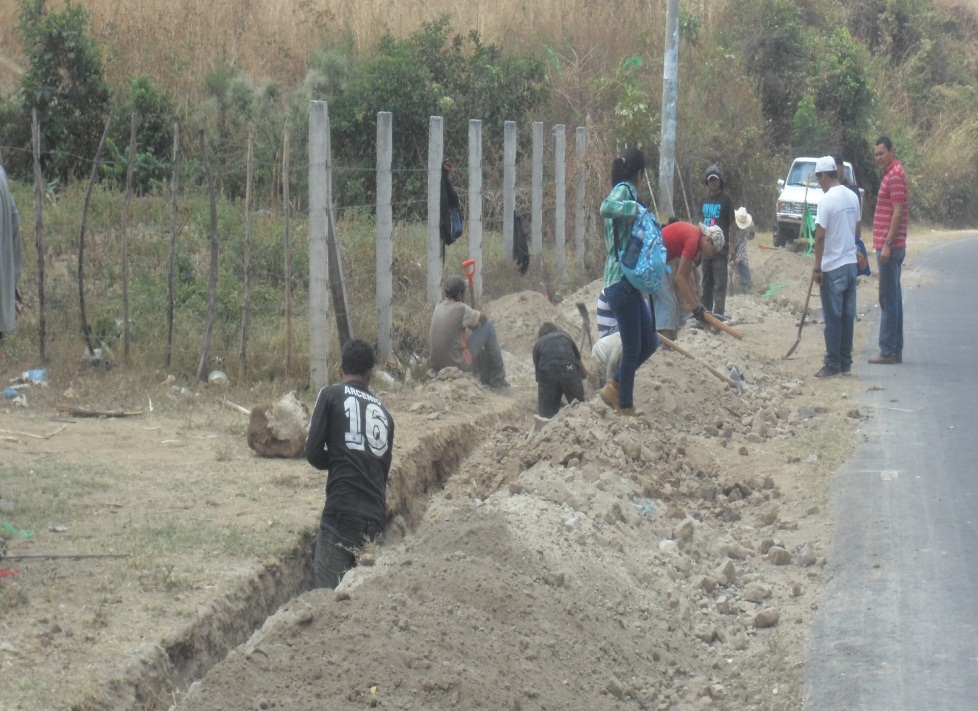 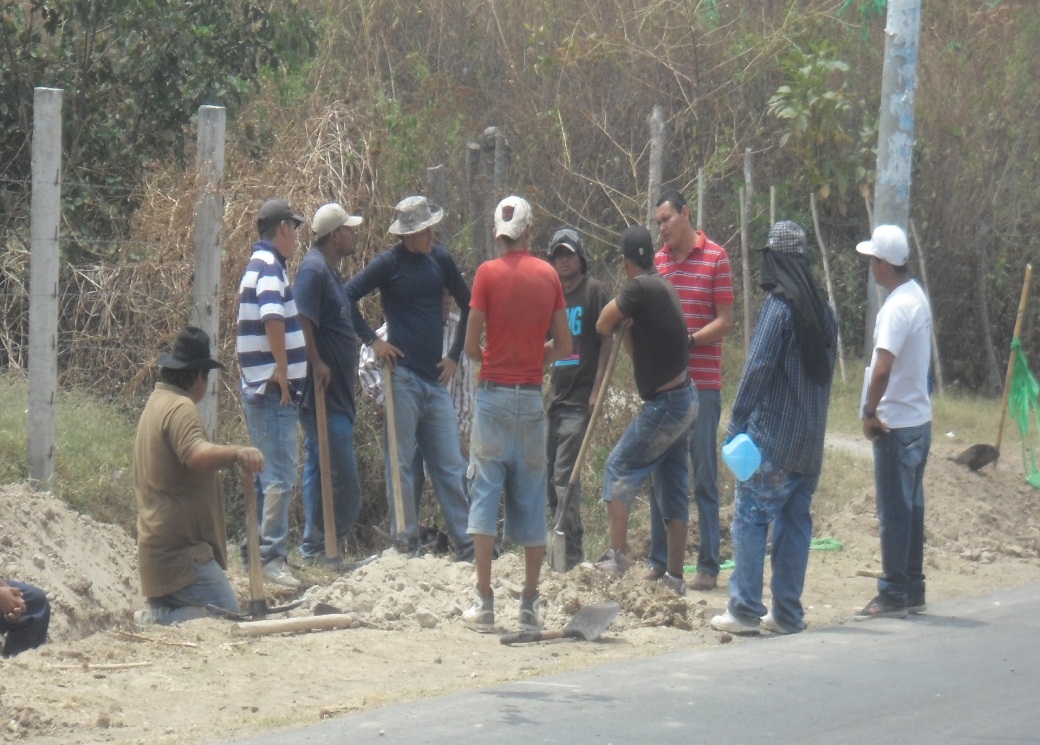 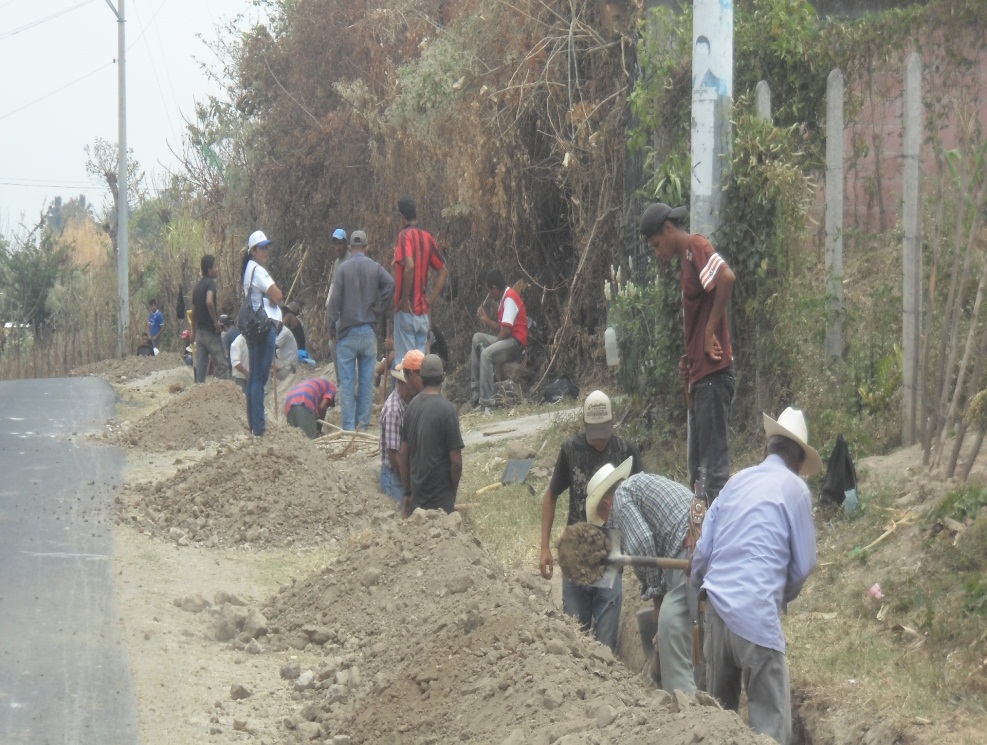 AHORA
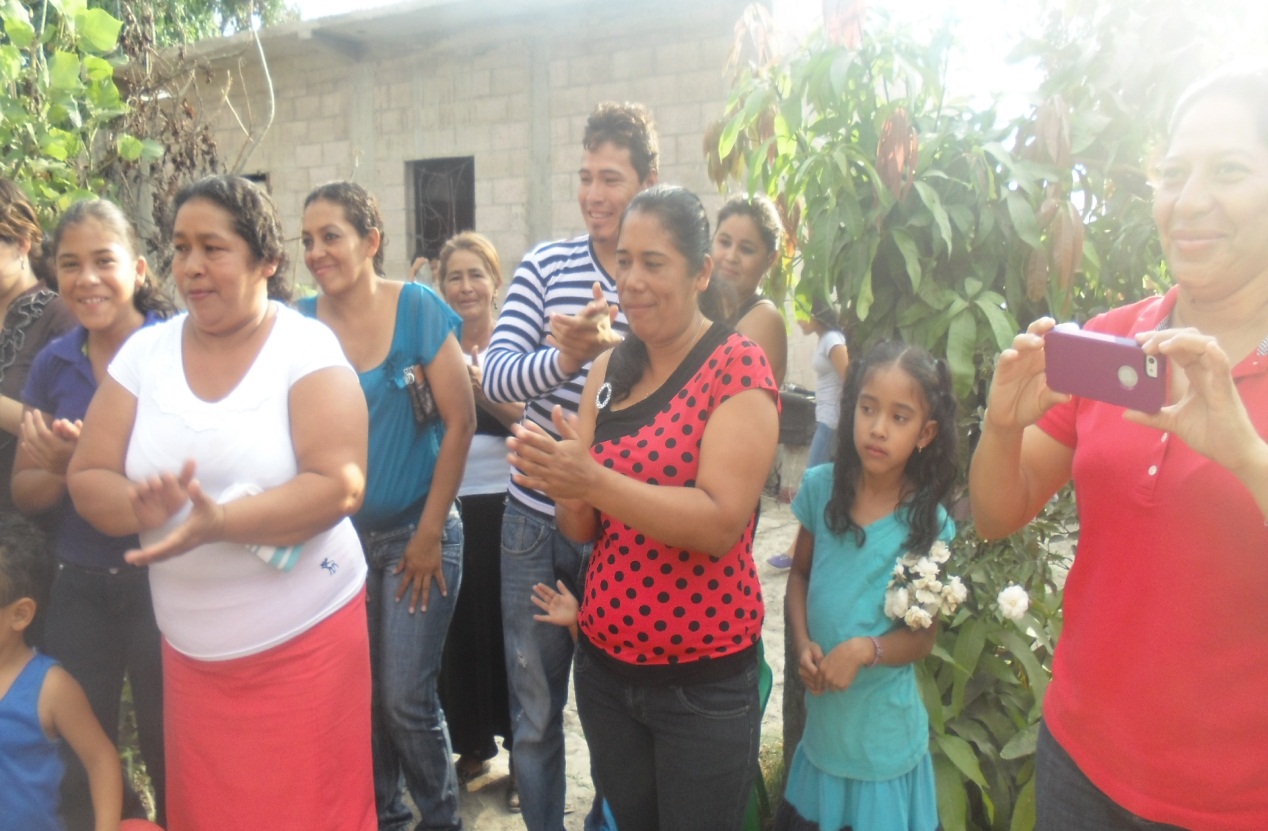 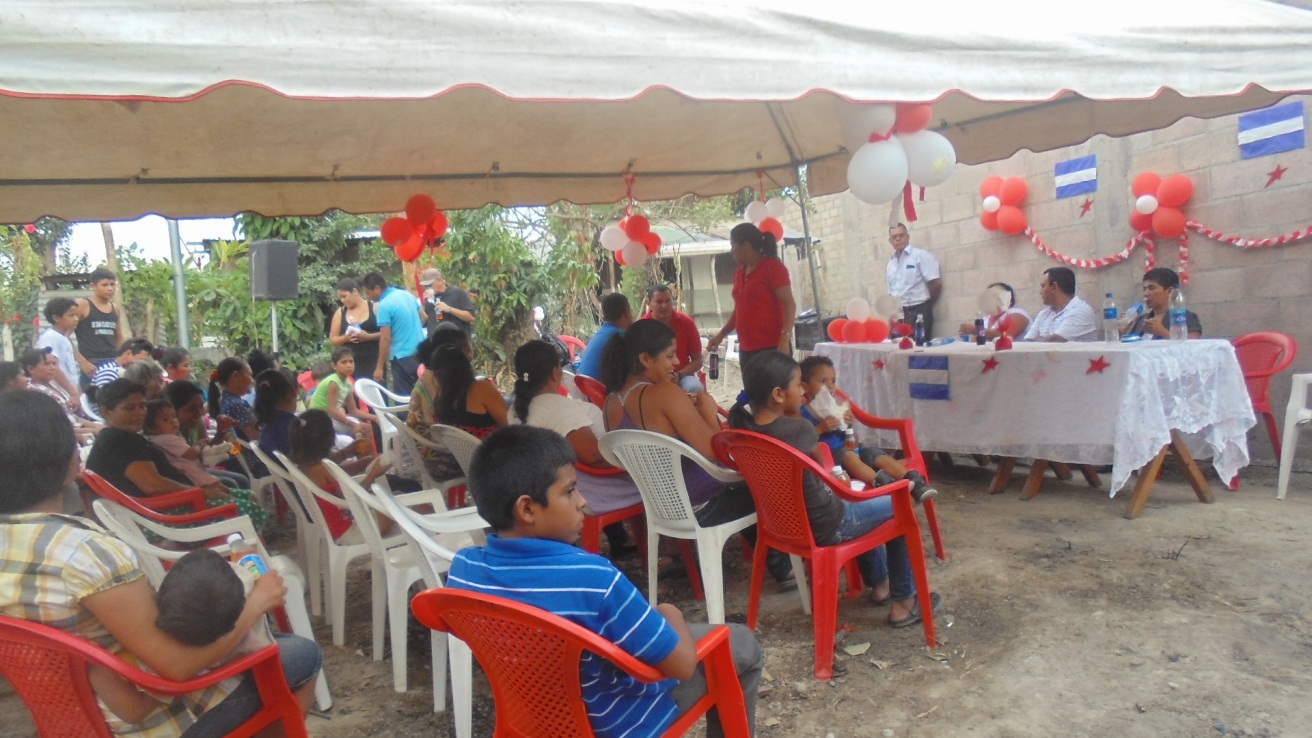 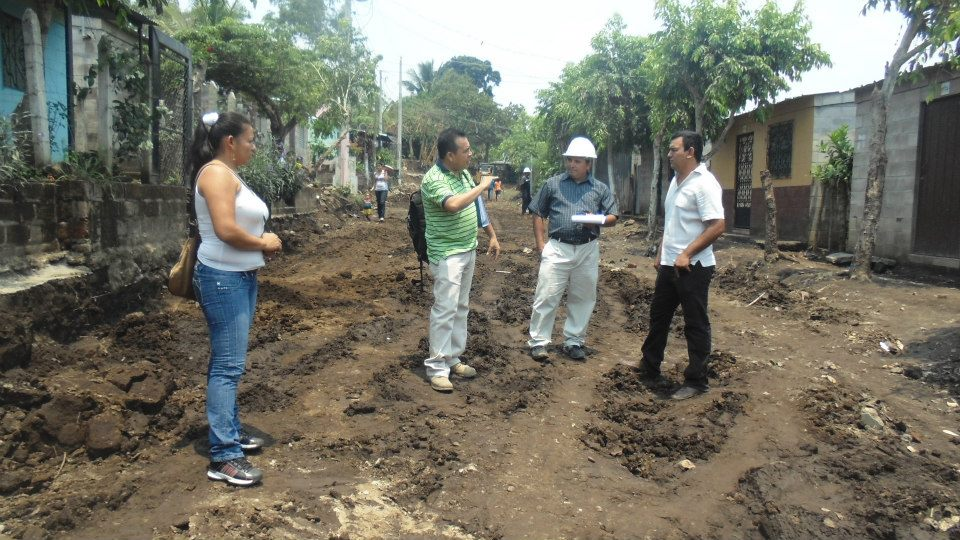 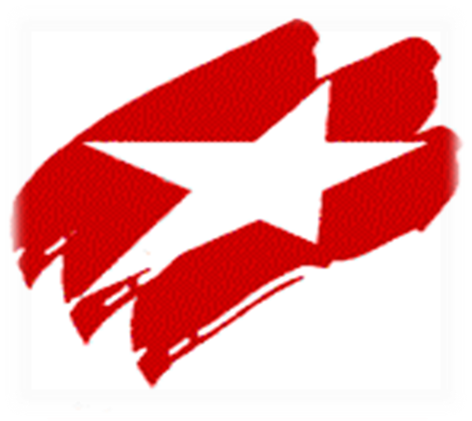 AVANCE DE CONCRETEADO DE LA CALLE COLONIA 13 DE FEBRERO
AVANCES
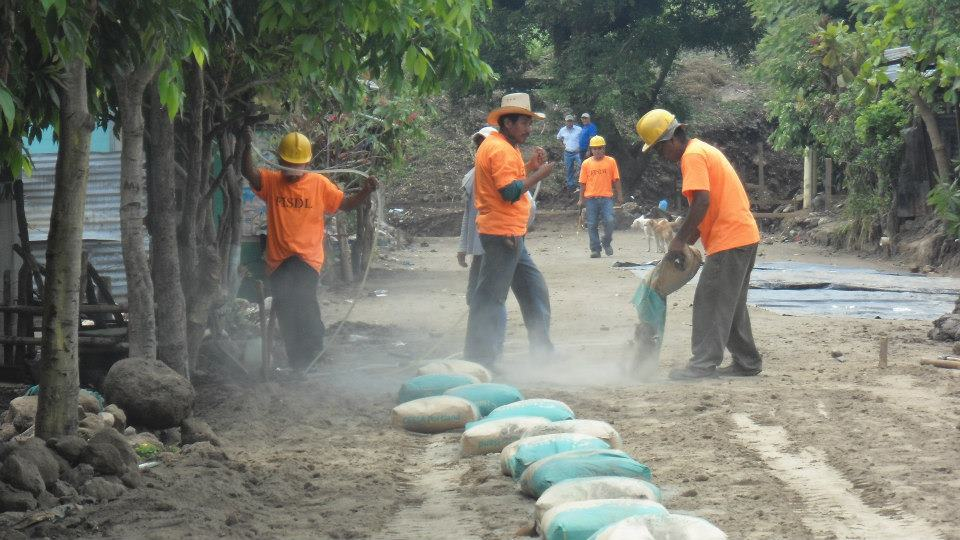 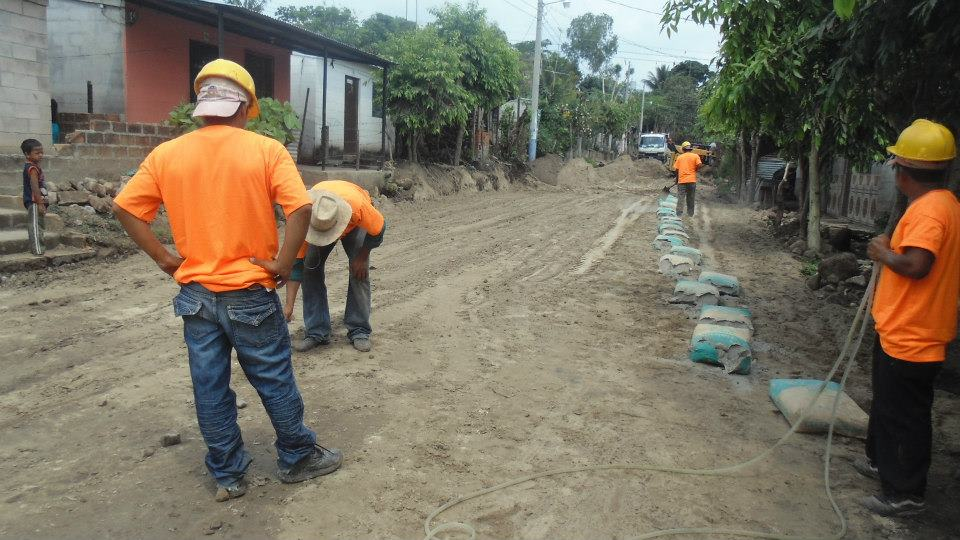 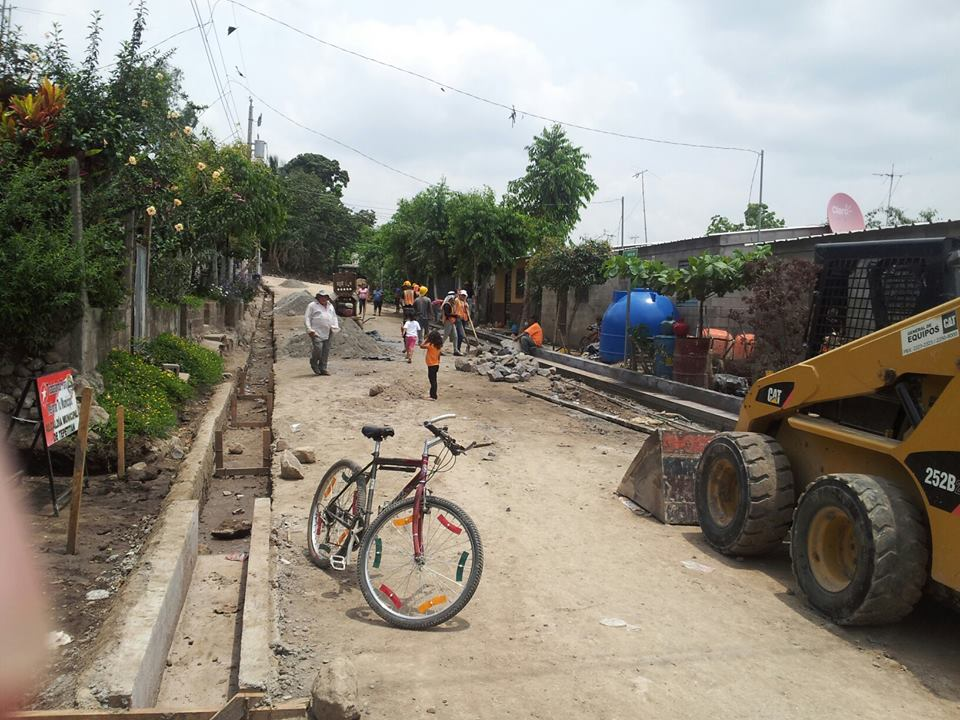 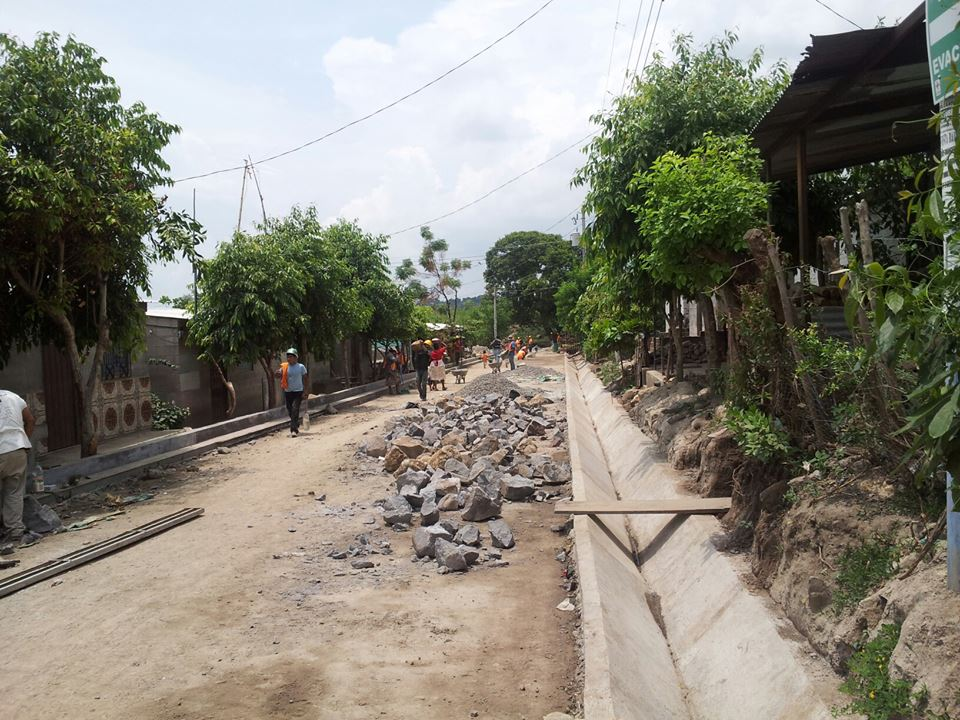 ANTES
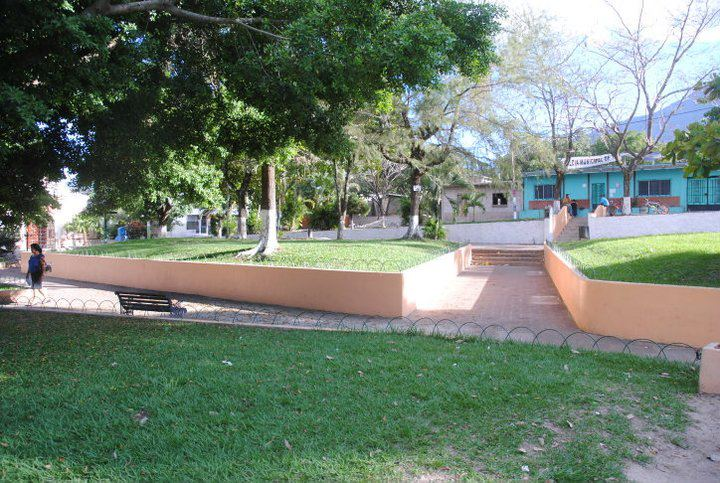 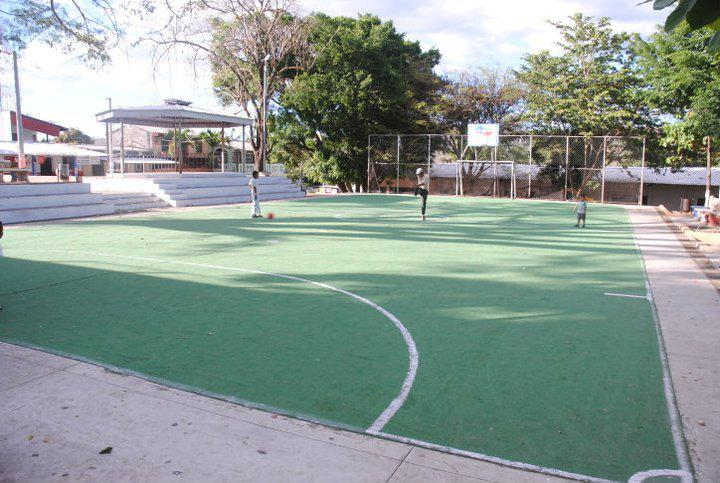 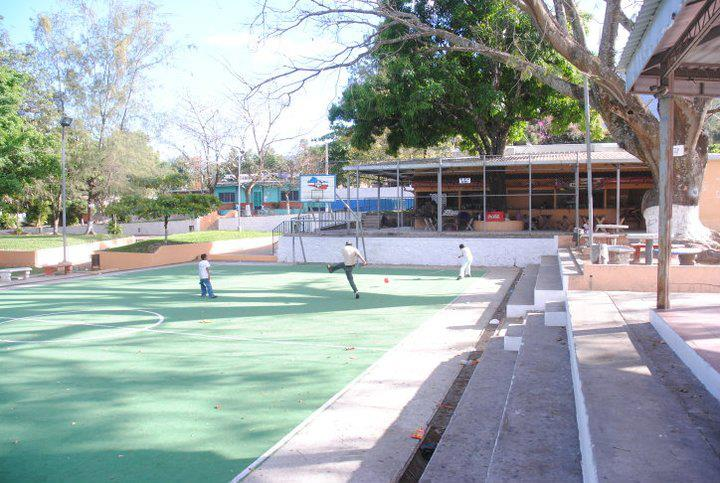